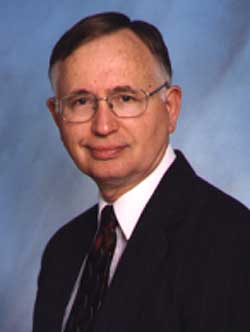 19/03/2013
Roger Hiemstra
Aider l’apprenant à être responsable de ses apprentissages
Roger HIEMSTRA / SDL Présenté par Rébecca & Jean Claude
1
PLAN
Vie et œuvre
Comprendre la SDL
Faciliter la SDL
Intervention de Hiemstra
Questions
Conclusion et perspectives
Quelques ouvrages
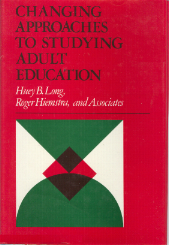 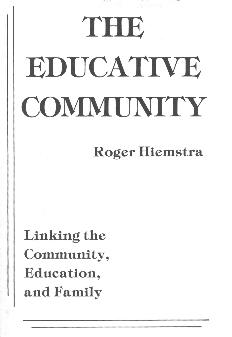 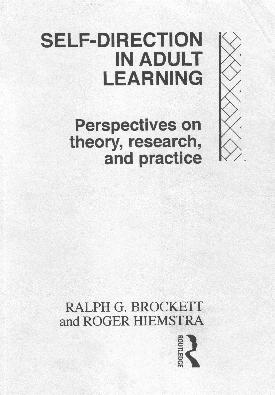 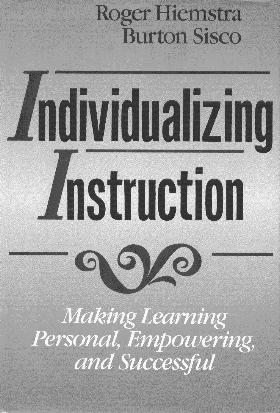 19/03/2013
1980
1997
1991
1990
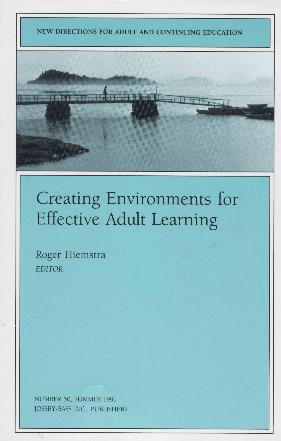 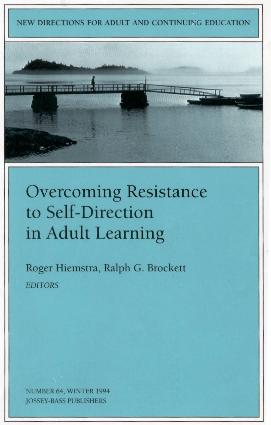 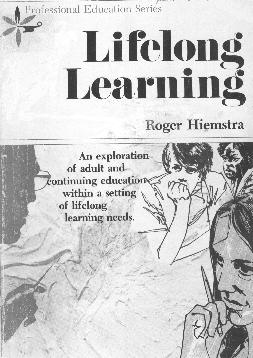 Roger HIEMSTRA / SDL Présenté par Rébecca & Jean Claude
1991
1994
3
1976
Définitions
Selon Knowles (1975)

Selon Brookfield (1984)

Selon Brockett et Hiemstra (1991)
Le Modèle PRO
Responsabilité personnelle
Processus d’enseignement
Processus d’apprentissage
Apprentissage autodirigé
Autodirection de l’apprenant
Autodirection dans l’apprentissage
Le Modèle PPC
Personne
Auto direction dans l’apprentissage
Processus
Contexte
Figure 1. L'idéal d’auto-direction dans l’apprentissage est équilibrée dans les trois domaines.
Darrell Tullier
Person : aider à développer l’autodirection
Outils  d’autoanalyse
Rôle facilitateur formateur
19/03/2013
Creativity, 
Critical reflections 
Enthusiasm 
Life experience
Life satisfaction
Motivation previous education 
Resilience 
Self-concept
Learner Self-direction
Fournir les ressources
Identifier les ressources pertinentes
Stimuler la motivation
Générer une attitude positive
Stimuler une pensée critique
Accompagner l’évaluation
Roger HIEMSTRA / SDL Présenté par Rébecca & Jean Claude
7
Process : facilitation
Outils, techniques, ressources
19/03/2013
Individualisation
Facilitation, 
Learning skills, 
Learning styles, 
Planning, 
Organizing, 
Evaluating abilities, 
Teaching styles, 
Technological skills
Self-directed learning
Roger HIEMSTRA / SDL Présenté par Rébecca & Jean Claude
8
SDL process : facilitation
6 Étapes individualisation
5 étapes du processus (Knowles)
1. Diagnostiquer les besoins d'apprentissage
2. Formuler des objectifs d'apprentissage
3. Identifier les ressources
4. Choisir et mettre en œuvre des stratégies d'apprentissage
5. L'évaluation des résultats d'apprentissage
Les activités préparatoires
Créer un environnement d’apprentissage positif
Élaborer le plan d’enseignement
Identifier les activités d’apprentissage
Mise en œuvre et suivi des apprentissages
Évaluer les résultats individuels de l’apprenant
SDL process : facilitation
5 catégories : outils, techniques , ressources
9 aspects pouvant être contrôlés
Planification et autodiagnostic
Techniques d’apprentissage individuel
Réflexion personnelle
Développement des compétences individuelles
Techniques d’apprentissage en groupe
L’usage de la communauté éducative(Hiemstra 1993)
1.Évaluation des besoins
2. Fixer des objectifs
3. Spécification des contenus 
4. Jolonnage de l'apprentissage
5. Choisir les méthodes pédagogiques, techniques et dispositif
6. Contrôle de l'environnement d'apprentissage
7. Promouvoir l'introspection, la réflexion et la pensée critique
8. Rôle du formateur
9. L'évaluation de l'apprentissage
Environnement d’apprentissage
Dimension Physique
Dimension Psychologique
Dimension sociale et culturelle
Philosophie personnelle 
=
Orientation des pratiques
Environnement d’apprentissage 9 Préconisations
Aménager les environnements d’apprentissage

Analyser l’aménagement des environnement d’apprentissage

Prendre en compte la dimension psychologique et émotionnelle

Prendre en compte la dimension sociale et culturelle

Inclure des TIC

Aider et travailler avec les apprenants

Analyser ses pratiques 

S’engager à changer

Etre proactif dans l’avènement du changement
Conclusion:
Perspective:
Le mode de formation de l’avenir
apprenance /d’autoformation 
formateur facilitateur
communautés d’apprentissage /le web 2.0
Life long learning : way of life
Vos Questions
Merci !
19/03/2013
Roger HIEMSTRA / SDL Présenté par Rébecca & Jean Claude
14